Inference with OpenVX
Rajy Rawther
Kiriti Nagesh Gowda
3:00 – 5:30 PM
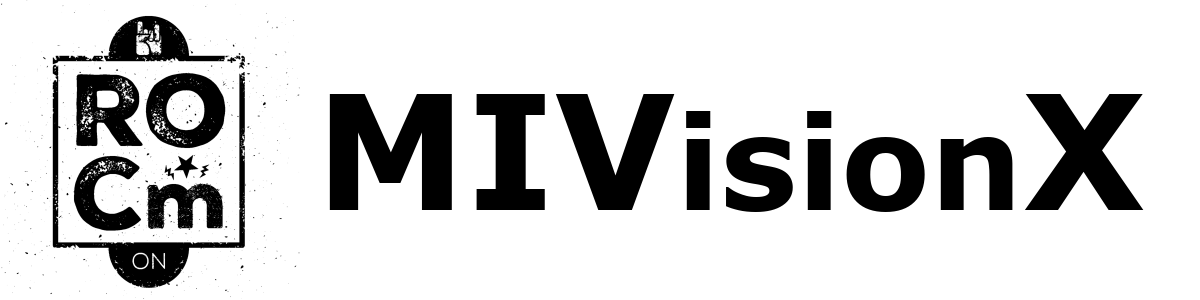 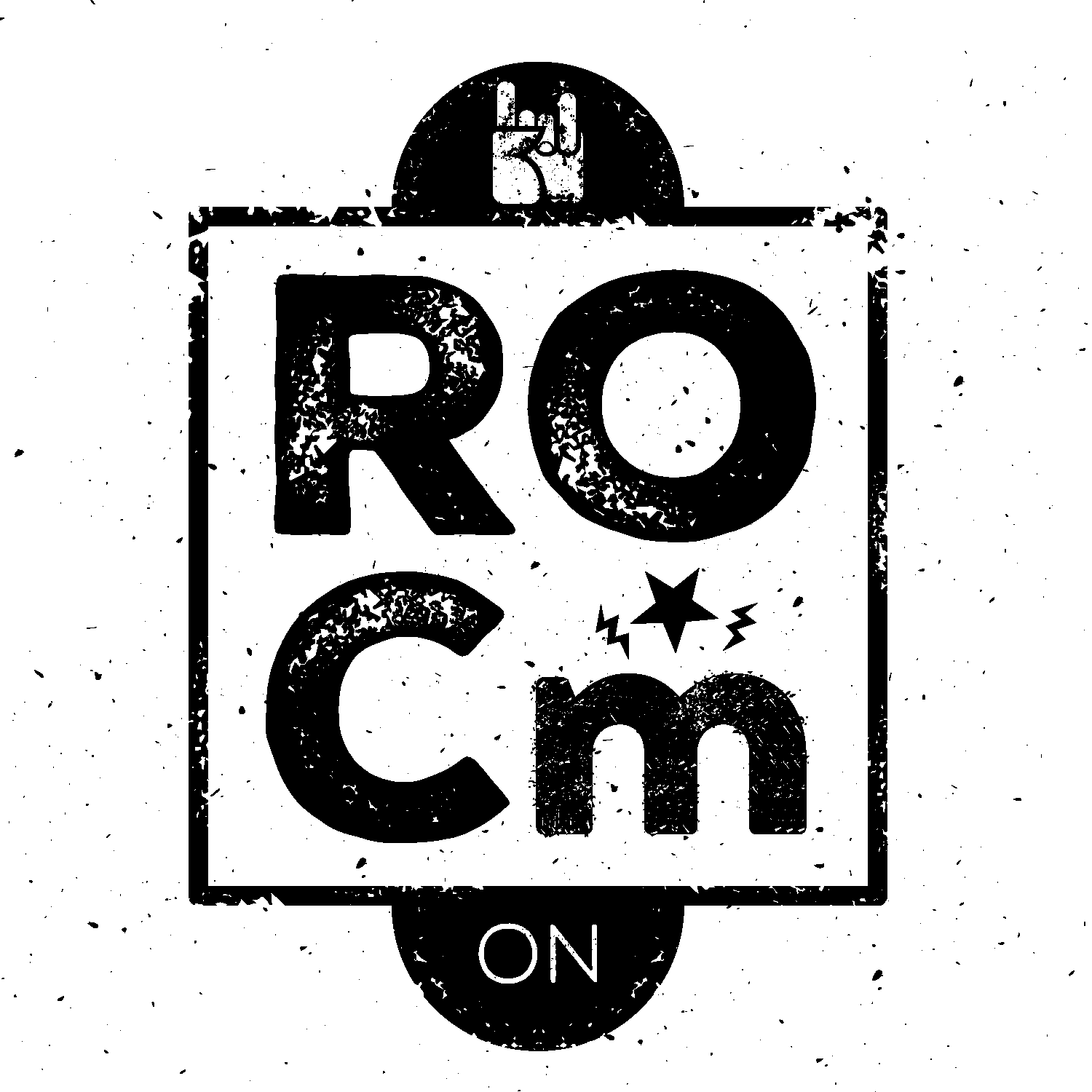 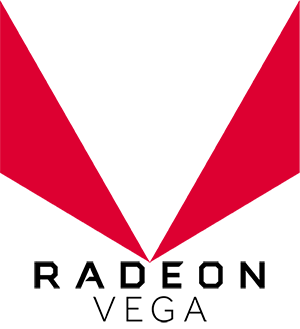 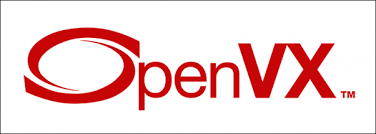 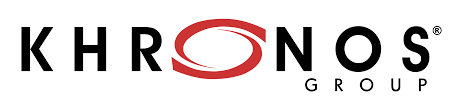 Introduction to MIVisionX Toolkit
MIVisionX toolkit is a comprehensive set of computer vision and machine intelligence libraries, utilities and applications bundled into a single toolkit.
AMD OpenVX is delivered as Open Source with MIVisionX.
Primarily targeted at applications requiring a combination of machine learning inference, computer vision, and image/video processing.
Includes a model compiler for converting and optimizing a pretrained model from existing formats such as Caffe, NNEF and ONNX to an OpenVX backend. 
After compilation, MIVisionX generates an optimized library specific for a backend to run inferencing and vision pre- and post-processing modules.
It is beneficial to have lightweight and dedicated APIs optimized for AMD hardware for inference deployment as opposed to heavyweight frameworks.
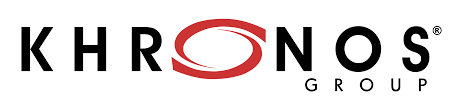 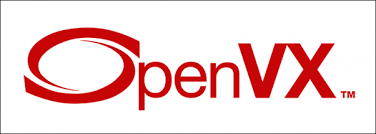 2
Introduction to MIVisionX toolkit
All the software for MIVisionX is available under ROCm - AMD’s platform for GPU computing and machine learning.
In this tutorial we will show how to use MIVisionX toolkit to run some sample neural net applications doing image classification, object detection or segmentation.
The tutorial includes hands on training examples that allow participants to develop real world applications including computer vision, inferencing and visualization.
The tutorial demonstrates how the OpenVX framework with neural network extension is used to deploy some sample applications.
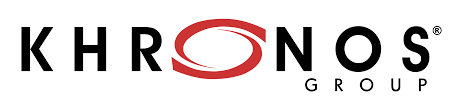 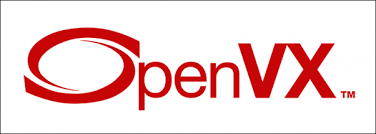 3
Inference with OpenVX
Convert Pre-trained models in Caffe/NNEF/ONNX to OpenVX graph
Optimize NN model in OpenVX
Layer Fusion
Memory Optimization
Quantization
Tensor Fusion
Dynamic batch size update
Add pre- & post-processing nodes
Run Optimized inference on target hardware
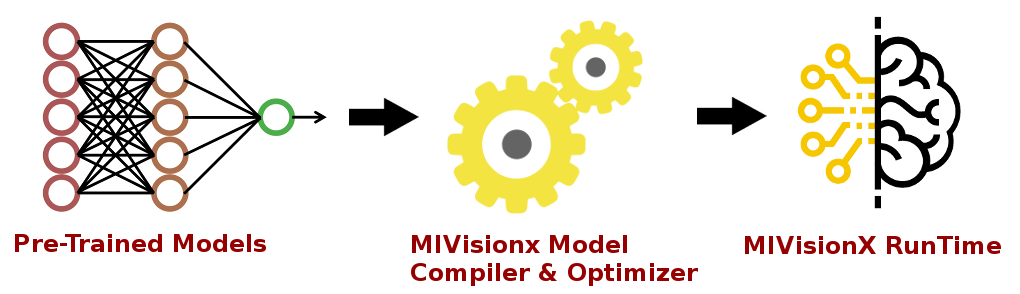 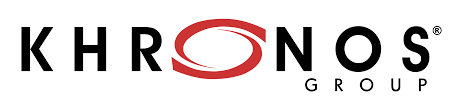 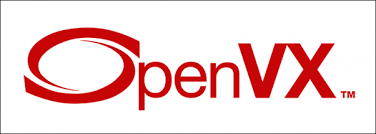 4
Inference with OpenVX
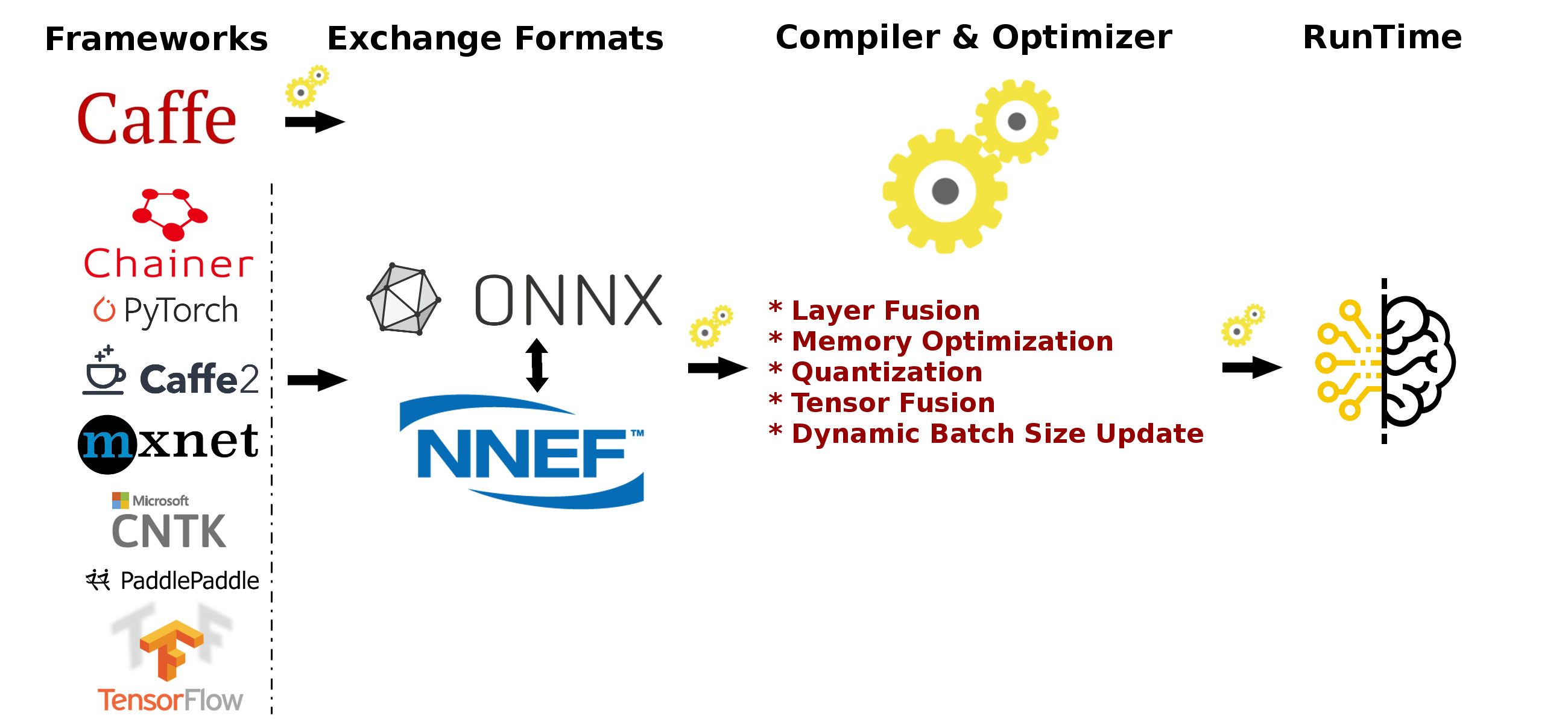 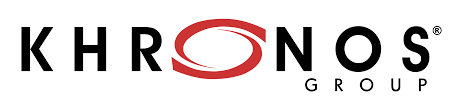 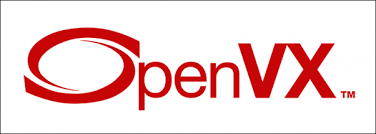 5
Inference with OpenVX
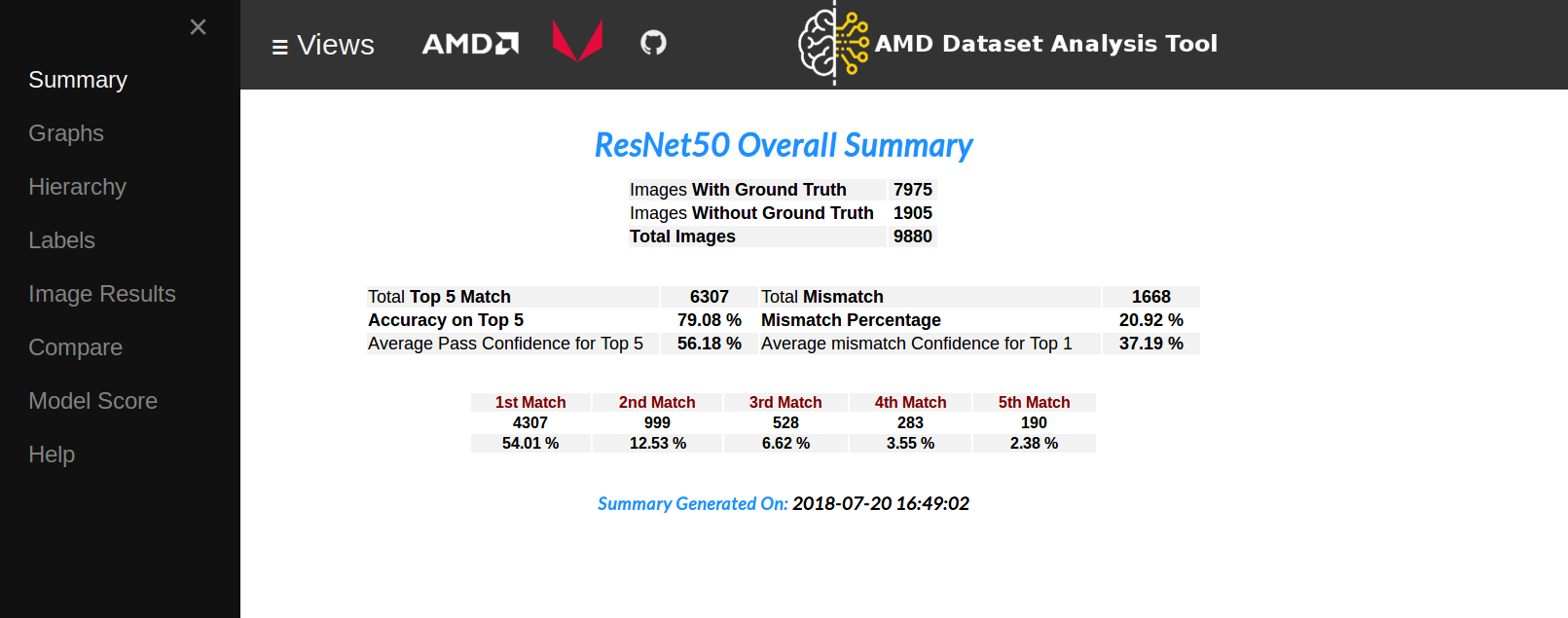 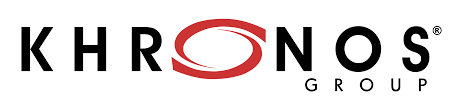 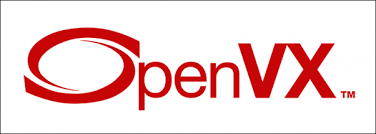 6
Inference with OpenVX
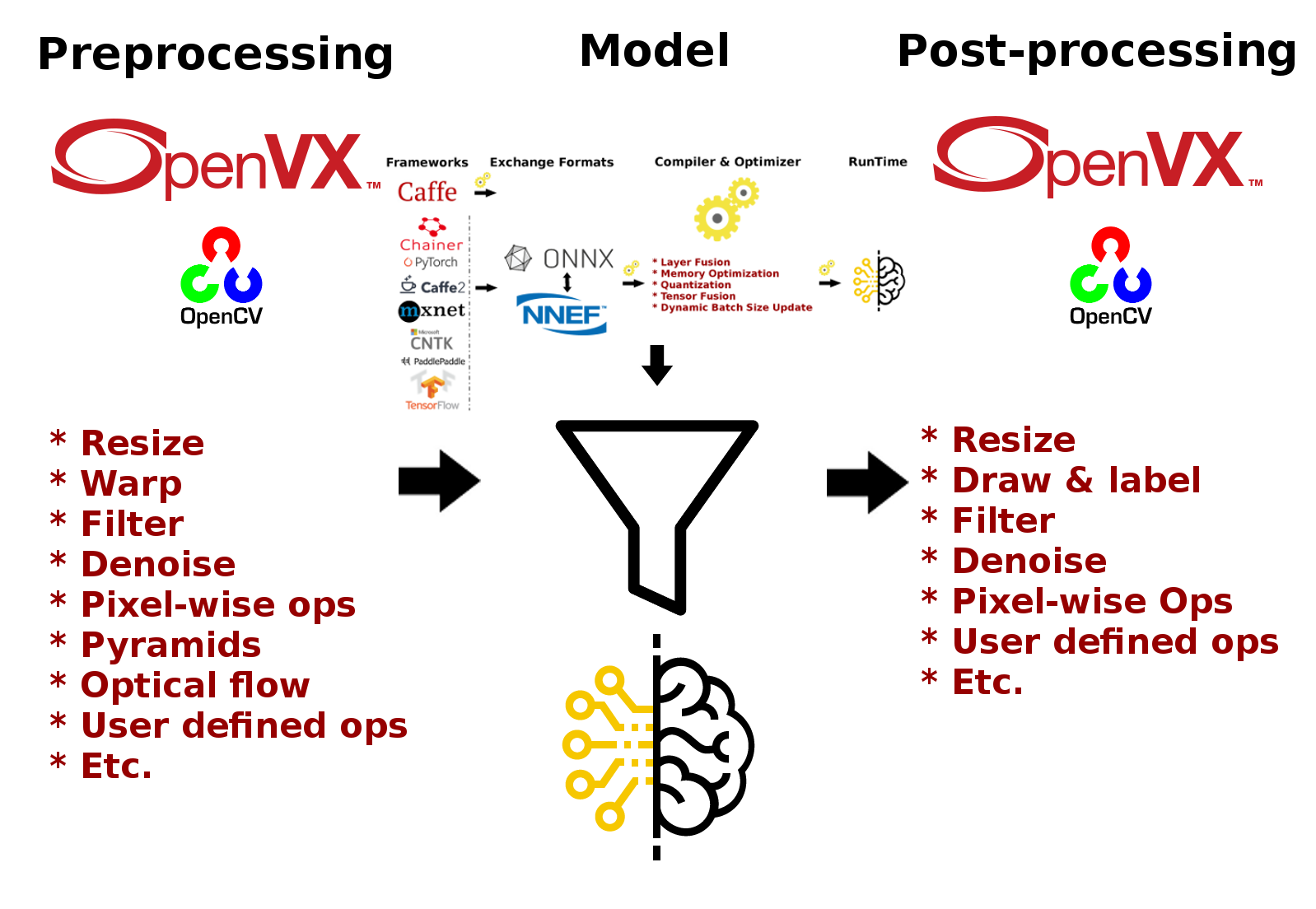 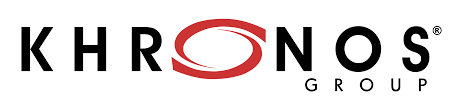 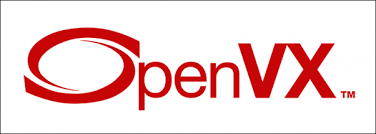 7
Inference with OpenVX
Prerequisites
Ubuntu 16.04/18.04 or CentOS 7.5/7.6
ROCm supported hardware
AMD Radeon GPU or APU required
ROCm 2.5 and above
Build & Install MIVisionX
MIVisionX installs model compiler at /opt/rocm/mivisionx

Tutorial : We will be using MIVisionX Dockers
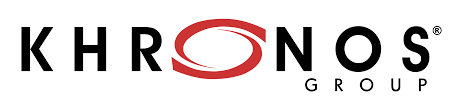 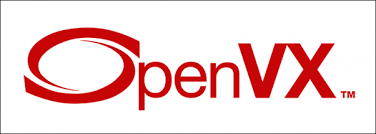 8
hardware
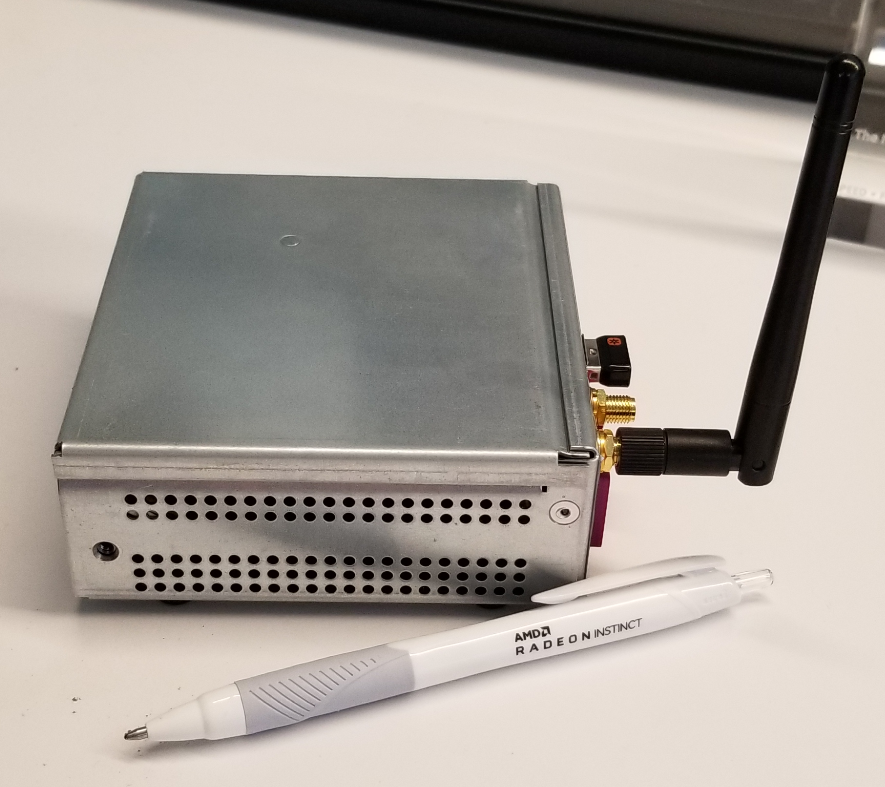 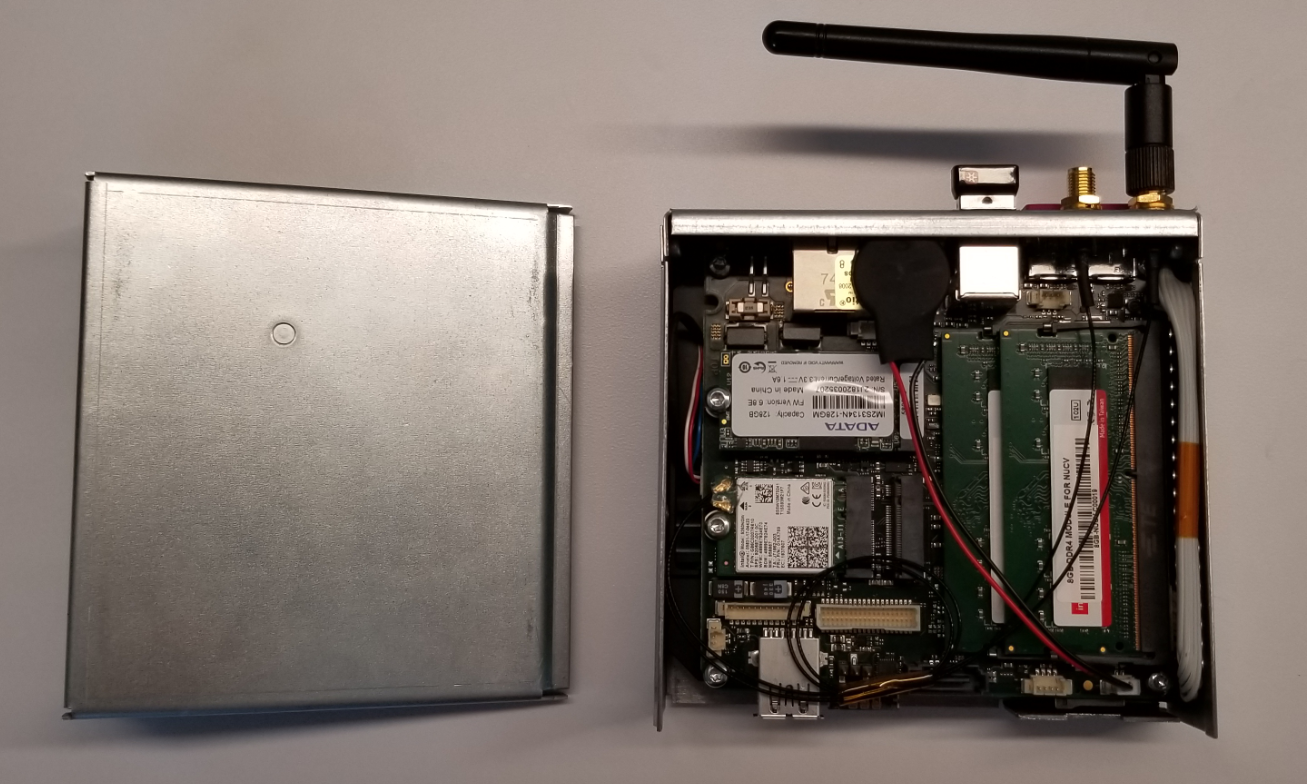 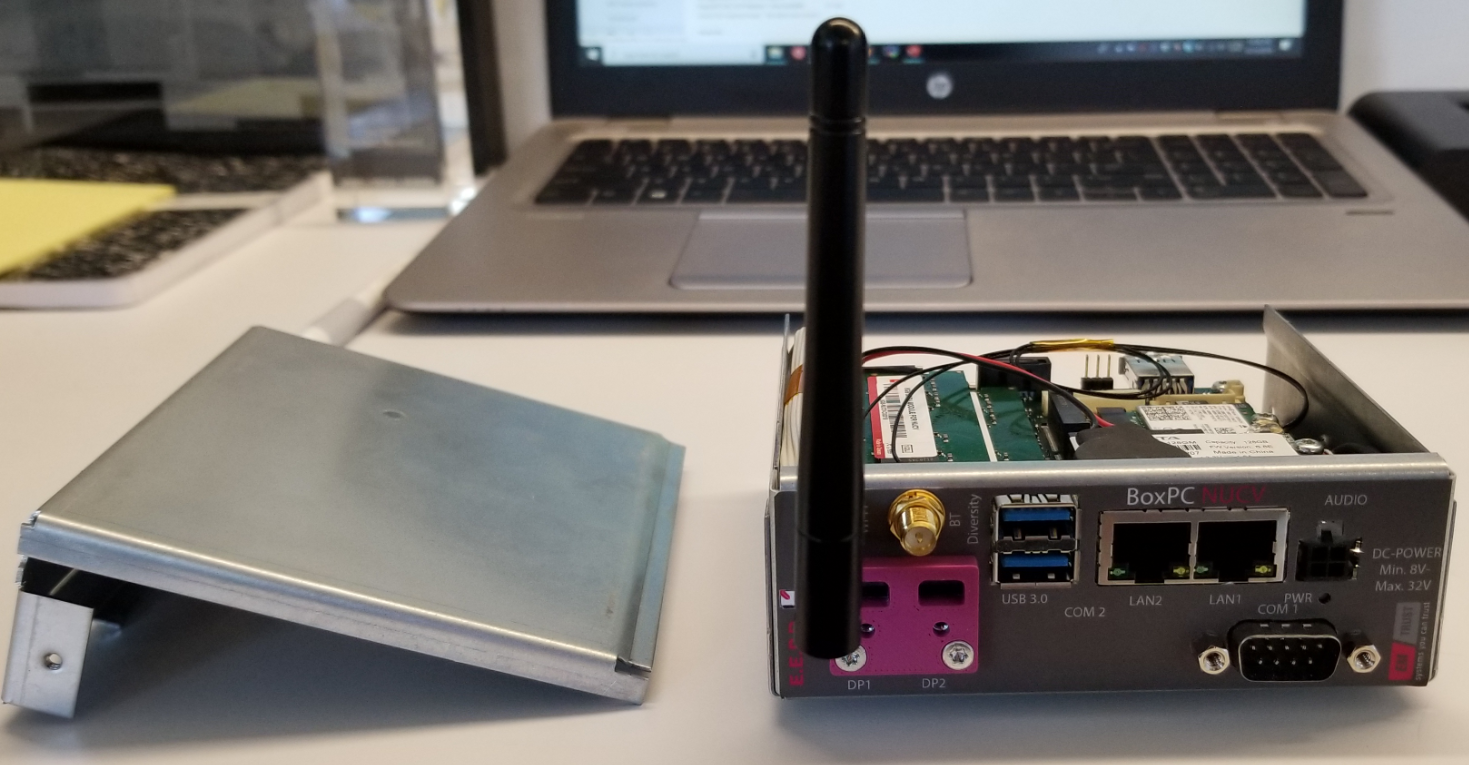 AMD Ryzen™ Embedded V1807B with Radeon™ RX Vega 11 Graphics
# of CPU Cores: 4 
# of Threads: 8 CPU 
Max Freq.: 3.8GHz 
CPU Base Freq.: 3.35GHz

Integrated GPU: AMD Radeon™ Vega 3 (V1202B) Vega 8 (V1605B / V1756B) Vega 11 (V1807B) Graphics
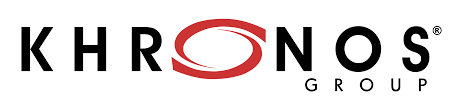 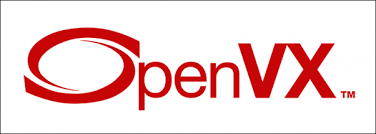 9
hardware
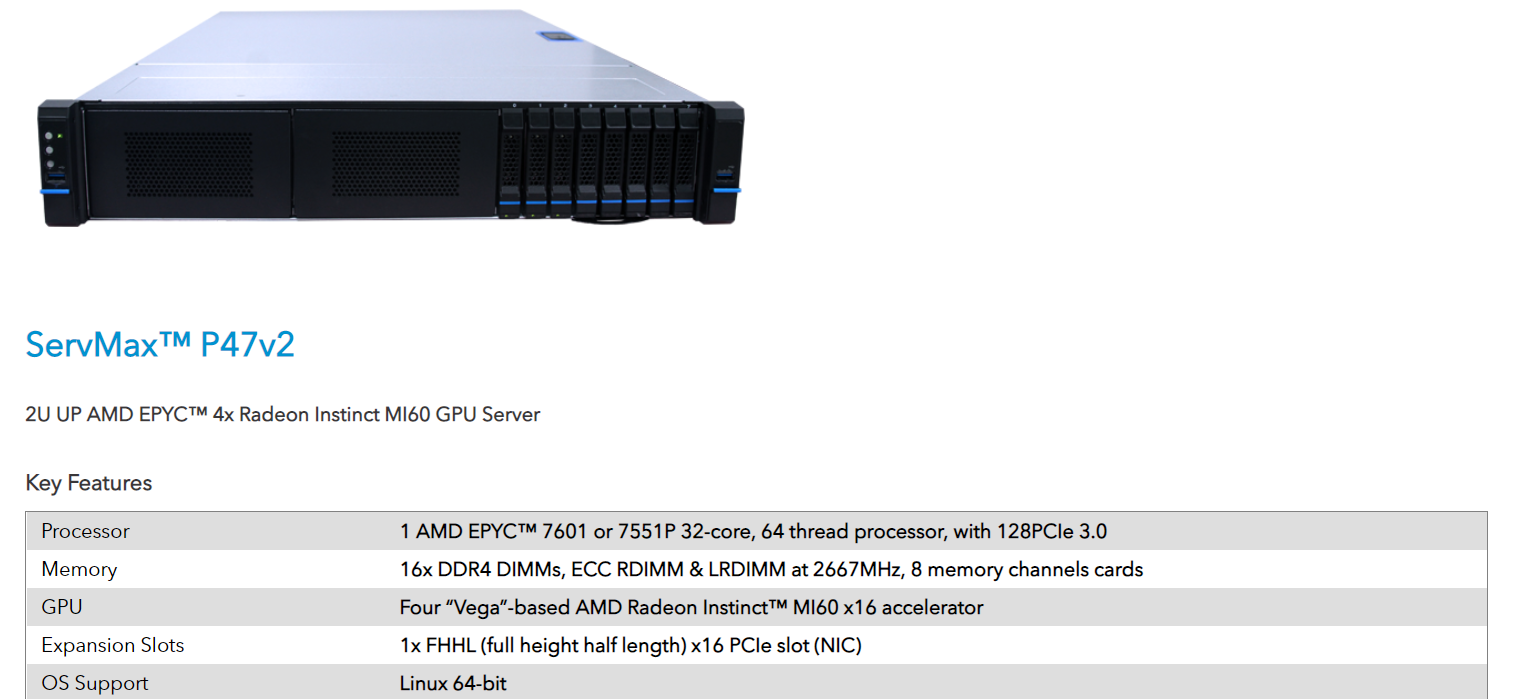 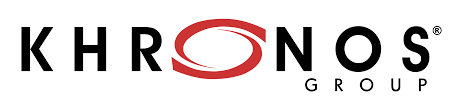 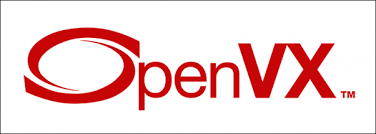 10
AMD ML SOFTWARE Stack with ROCm
open source Foundation for Machine learning
Data Platform Tools
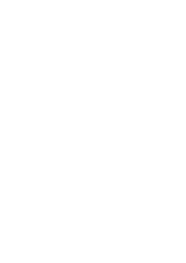 MIVisionX Apps
Machine Learning Apps
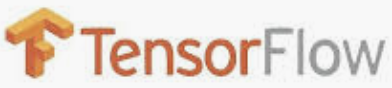 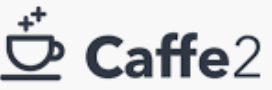 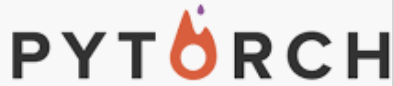 Frameworks
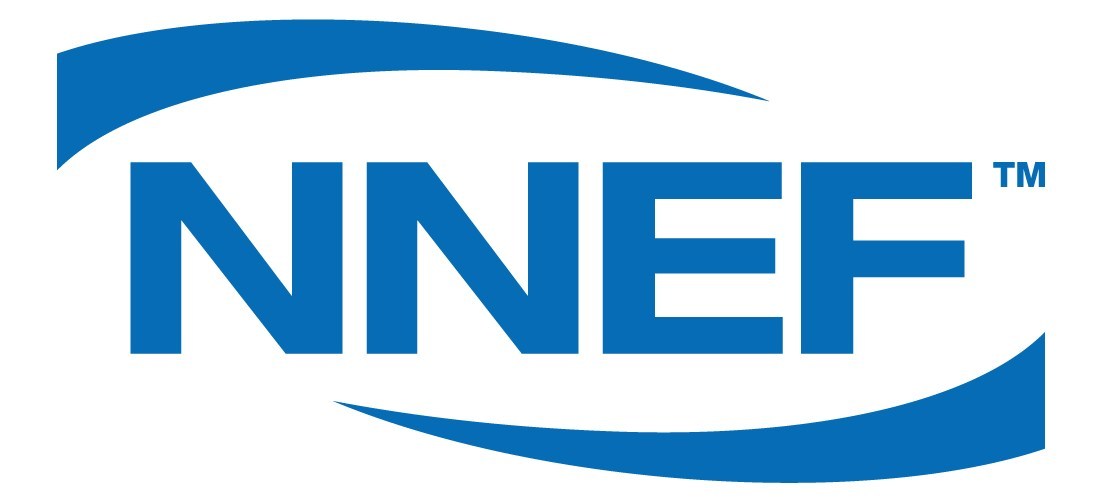 Latest Machine Learning Frameworks
MIVisionX
Middleware and Libraries
Optimized Math & Communication Libraries
MIOpen
RCCL
Eigen
BLAS, FFT, RNG
ROCm
Fully Open Source ROCm Platform
OpenMP
HIP
OpenCL™
Python
Docker and Kubernetes support
11
Up-Streamed for Linux Kernel Distributions
GPU
CPU
APU
Future Accelerators
Devices
Exchange formats
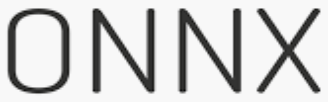 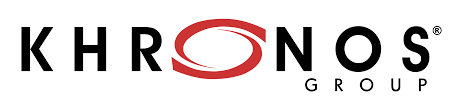 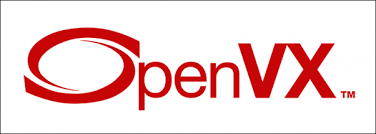 11
Tutorial Example 1: Image classification
Using a pretrained ONNX model
Step 1 : Convert Pre-trained models in Caffe/NNEF/ONNX to OpenVX graph
Convert Pre-Trained model to AMD NNIR
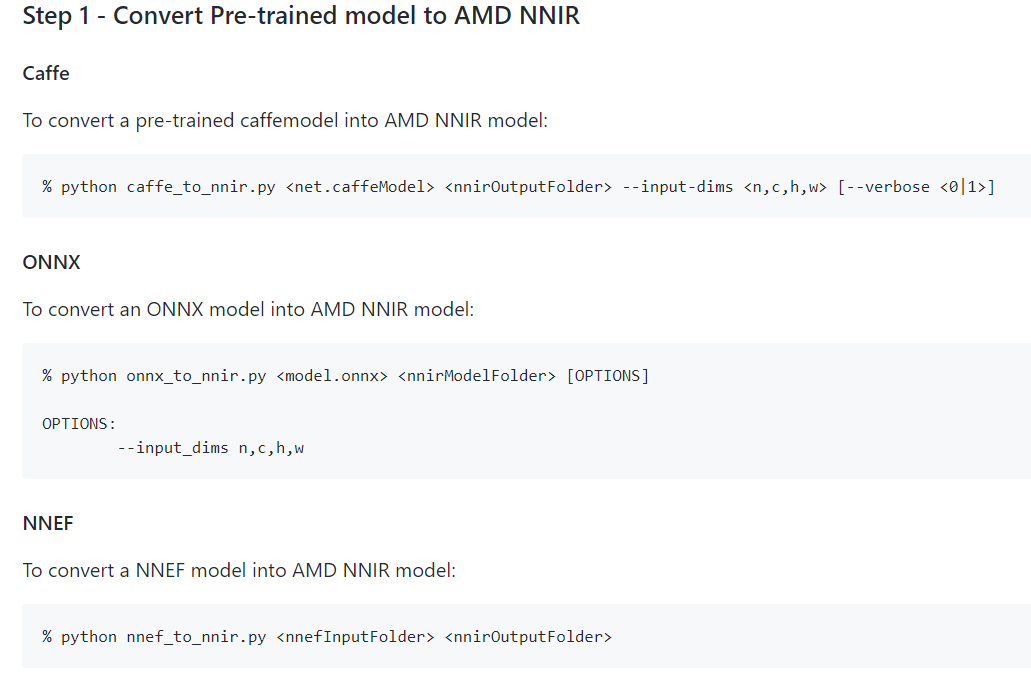 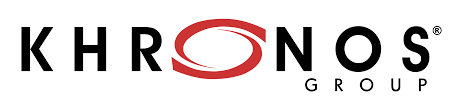 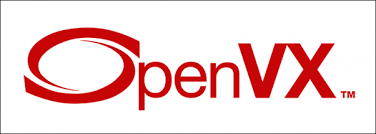 12
Tutorial Example 1: Image classification
Using a pretrained ONNX model
Step 1 : Convert Pre-trained models in Caffe/NNEF/ONNX to OpenVX graph
Convert Pre-Trained model to AMD NNIR
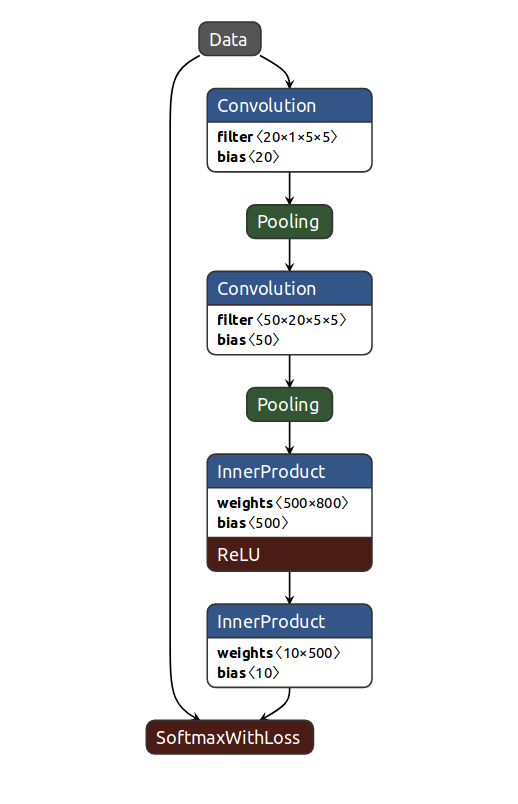 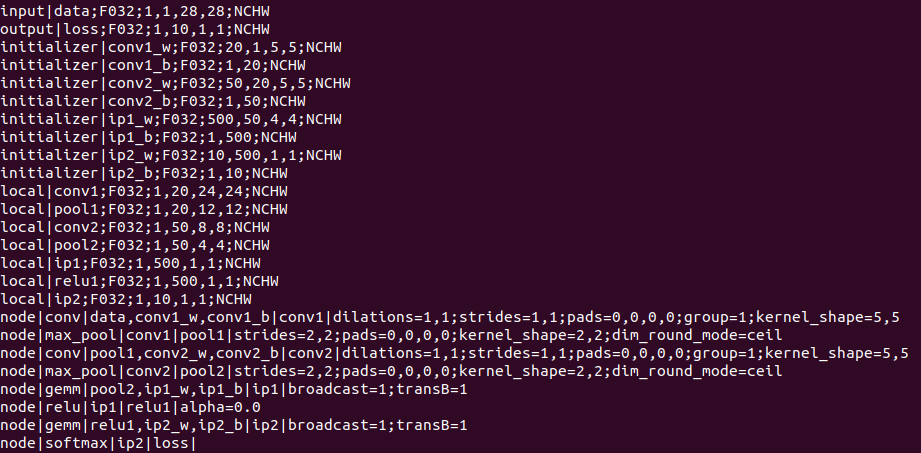 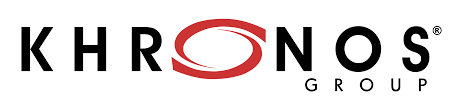 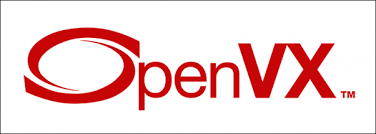 13
Tutorial Example 1: Image classification
Using a pretrained ONNX model
Step 1 : Convert Pre-trained models in Caffe/NNEF/ONNX to OpenVX graph
Apply Optimization
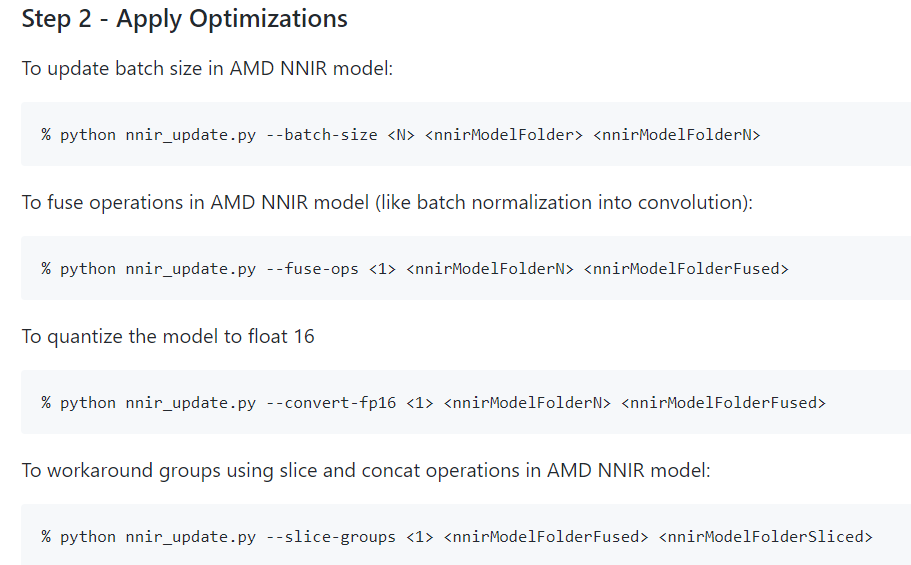 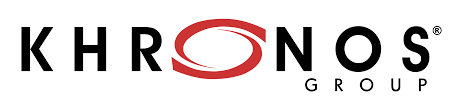 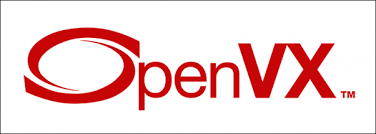 14
Tutorial Example 1: Image classification
Using a pretrained ONNX model
Step 1 : Convert Pre-trained models in Caffe/NNEF/ONNX to OpenVX graph
Convert AMD NNIR to OpenVX C Code
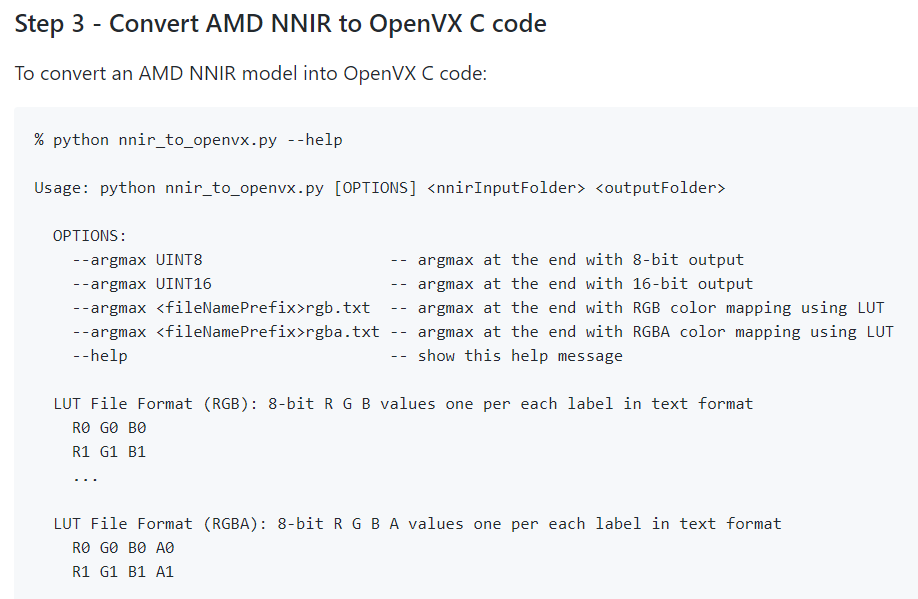 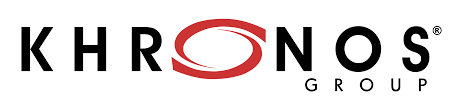 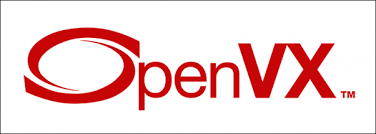 15
Tutorial Example 1: Image classification
Using a pretrained ONNX model
Step 1 : Convert Pre-trained models in Caffe/NNEF/ONNX to OpenVX graph
Convert AMD NNIR to OpenVX C Code
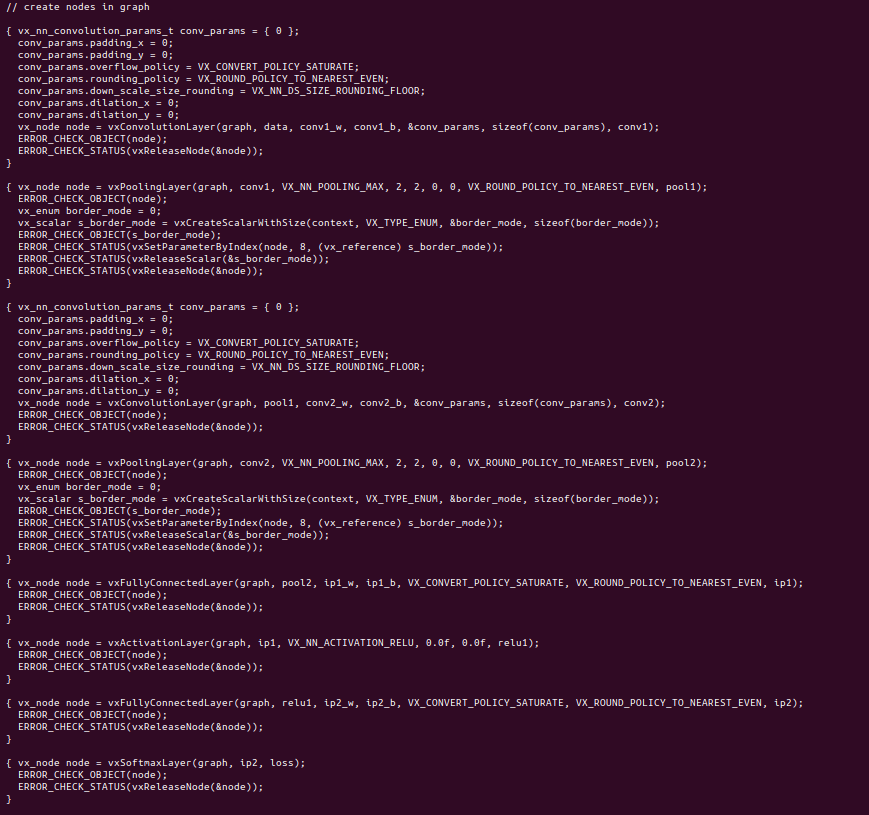 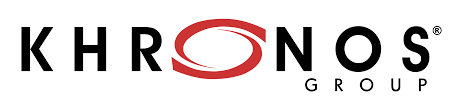 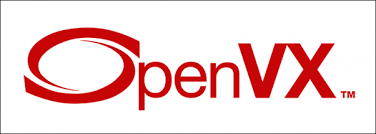 16
Tutorial Example 1: Image classification
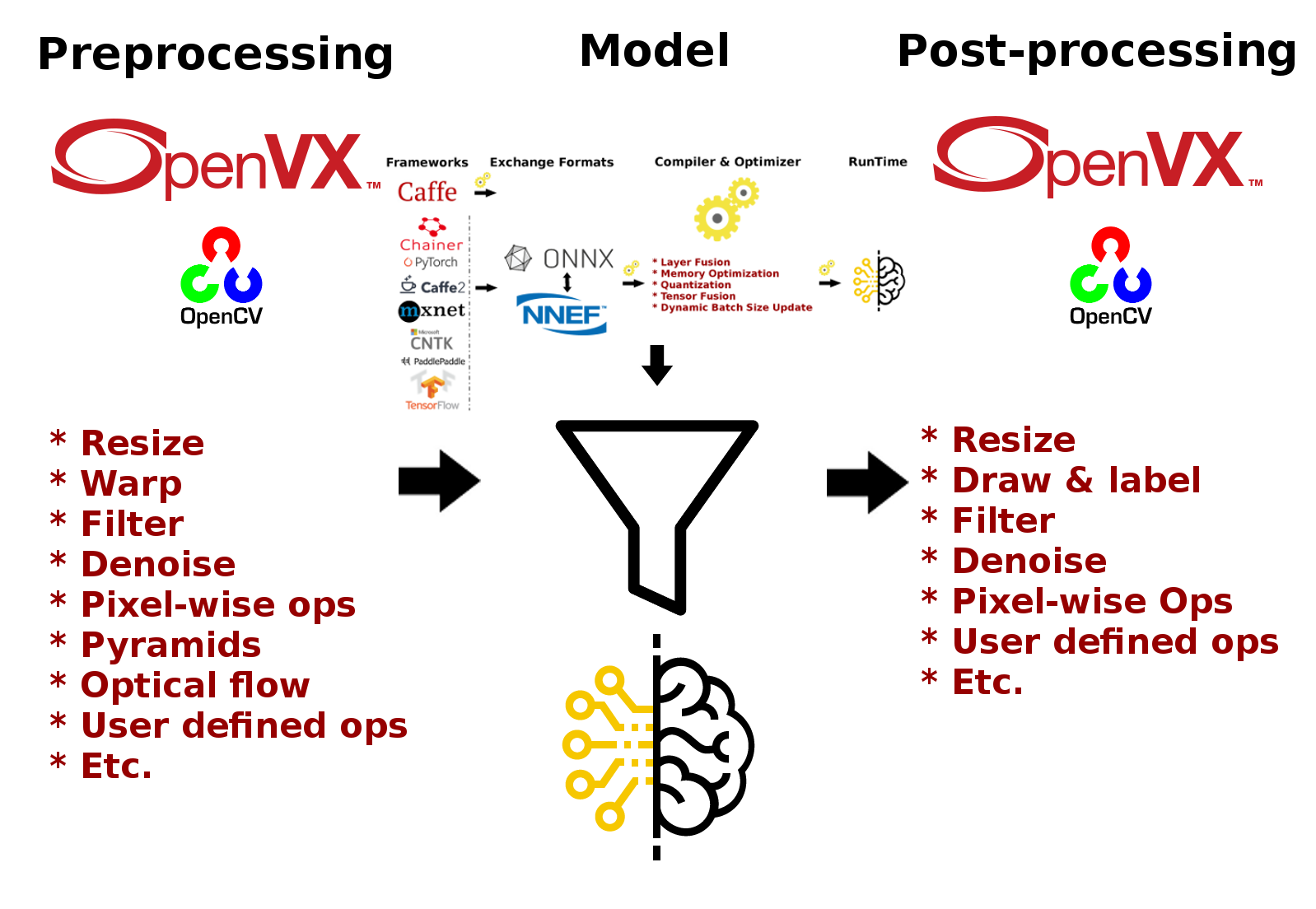 Using a pretrained ONNX model
Step 2 : Add pre & post processing nodes
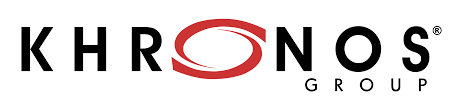 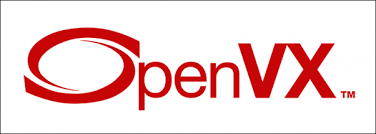 17
Tutorial Example 1: Image classification
Using pretrained ONNX model
Step 3 : Run Optimized inference on target hardware
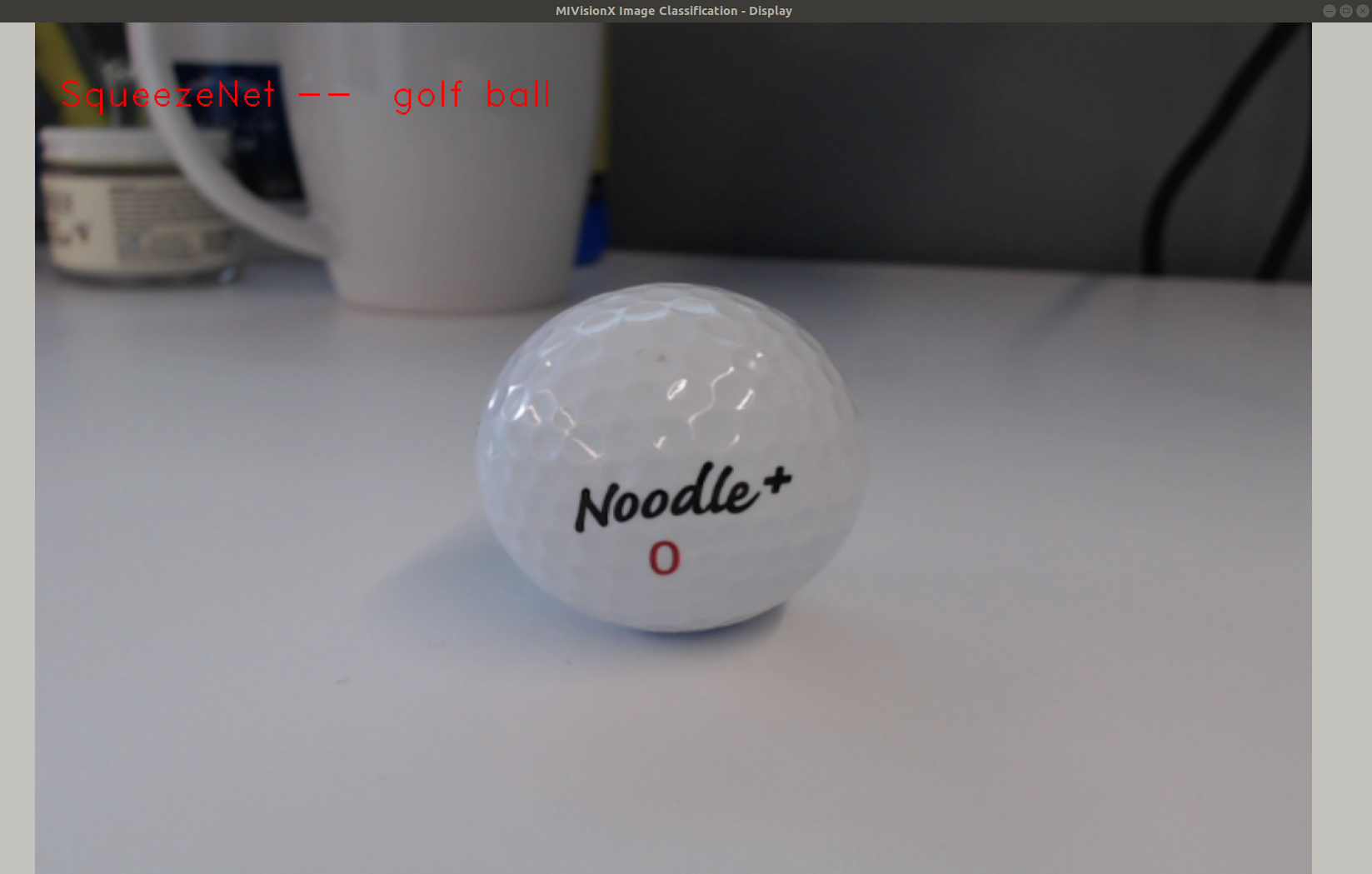 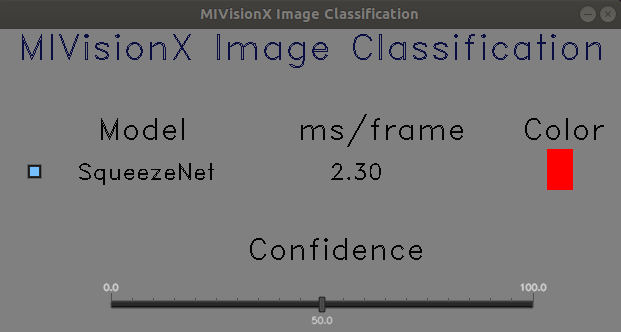 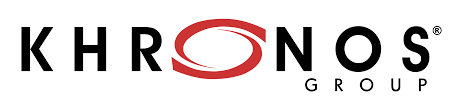 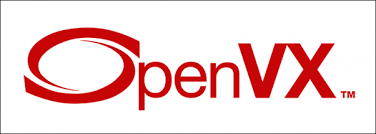 18
Tutorial Example 2: Object Detection
Using a Pre-Trained Caffe model
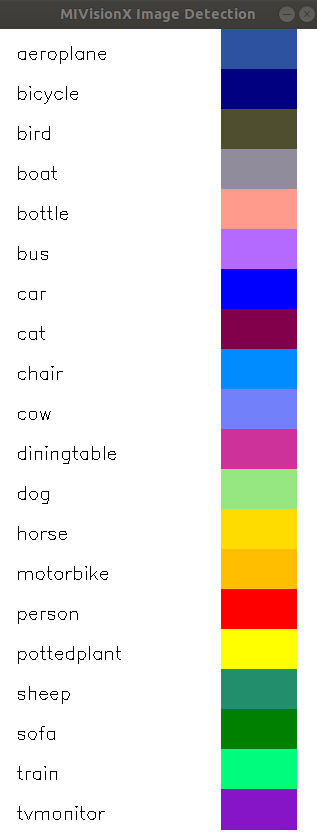 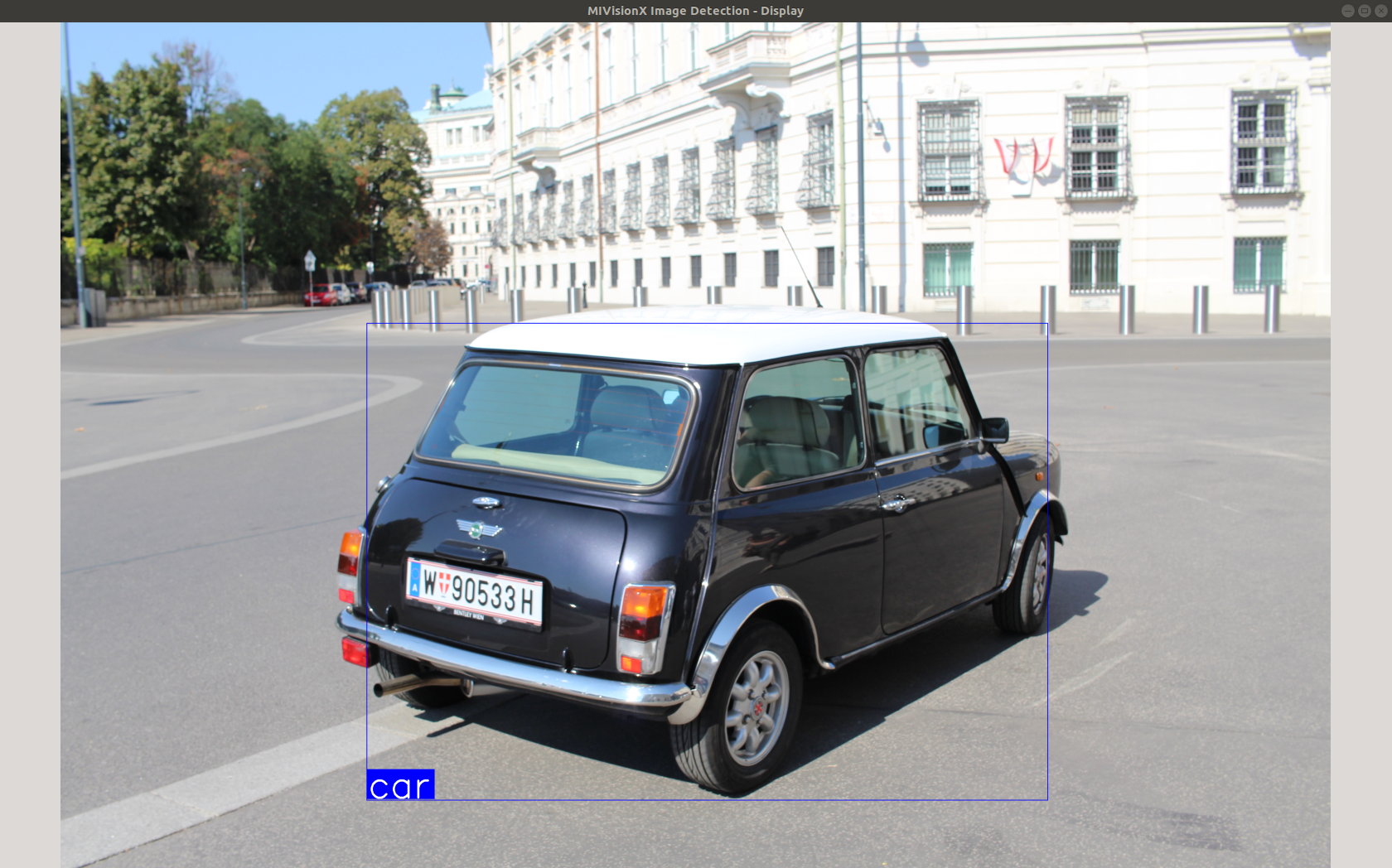 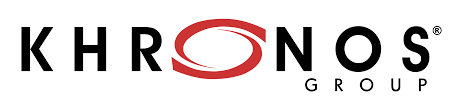 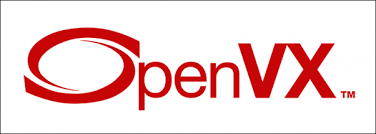 19
Tutorial Example 3: Image Classification
Using a Pre-Trained NNEF model
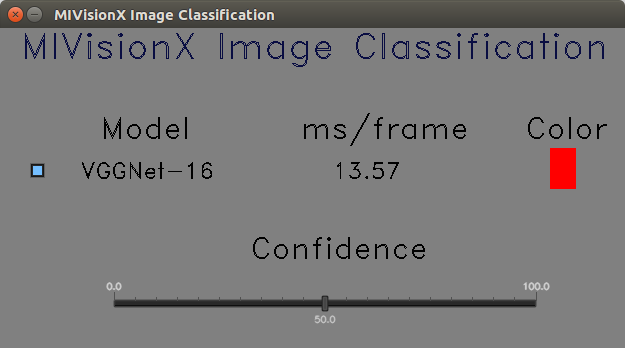 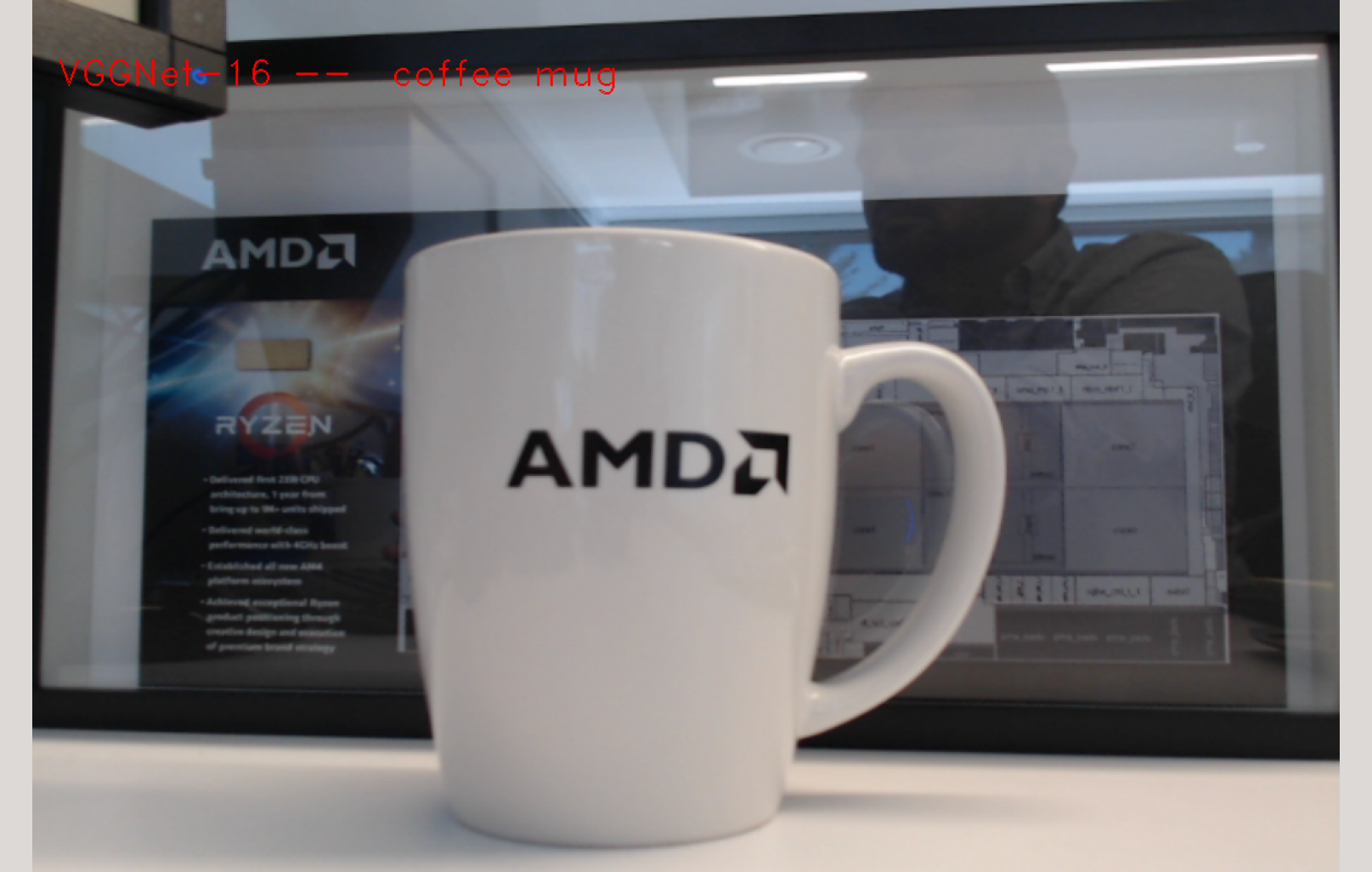 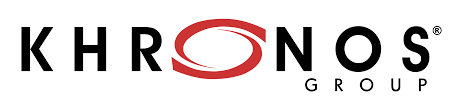 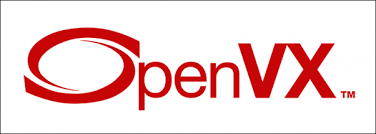 20
MIVisionX Inference Deployment API
Enables a pre-trained CNN model to be deployed on AMD’s ROCm stack with MIVisionX
Architected to support different backends including OpenCL-ROCm, OpenCL-HIP, WinML etc. All options use OpenVX for executing the inference engine.
Two stage process
mv_compile for compiling the model (Caffe, ONNX, NNEF) for the specific backends with the option to run Model Optimizer for fuse operations, quantization etc.
mv_compile generates deployment library (libmvdeploy.so), binary weights for the model, and some .cpp and .h files required to run inference engine.
Also it generates a post-processing module for running argmax or bounding box object detection.
Users can use the deployment package to develop real-world applications for both inference and vision.
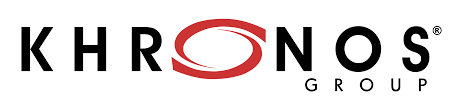 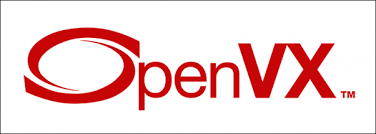 21
MIVisionX Inference Deployment Block Diagram
mv_compile
[Application] Use deployment package and add pre/post processing modules to build real-world application
Deployment package: 
library, weights & sample
Pre-trained and Optimized NN Model (Caffe, ONNX, NNEF)
Convert to NNIR
NNIR2clib compiler
Optimize NNIR Model
Fuse kernels, memory optimization, quantize etc.
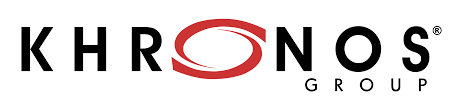 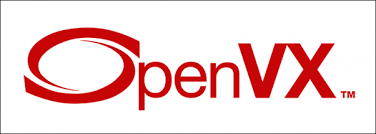 22
mv_compile --model <model_name: name of the trained model with path> [required] --install_folder <install_folder: the location for compiled model> [required] --input_dims <input_dims: n,c,h,w - batch size, channels, height, width> [required] --backend <backend: name of the backend for compilation> [optional - default:OpenVX_Rocm_OpenCL] --fuse_cba <fuse_cba: enable or disable Convolution_bias_activation fuse mode (0/1)> [optional - default: 0] --quant_mode <quant_mode: fp32/fp16 - quantization_mode for the model: if enabled the model and weights would be converted
MIVisionX Deployment Workflow
Compile model for specific backend using mv_compile.
mv_compile options..
--model <model_name> : name of the trained model with full path        [required]
--install_folder <install_folder> : the location for compiled model            [required]
--input_dims <n,c,h,w>: dimension of input for the model given in format NCHW   [required]
--backend <backend>: is the name of the backend for compilation           [optional :										default:OpenVX_Rocm_OpenCL]
--fuse_cba <0/1> :enable or disable Convolution_bias_activation fuse mode(0/1)  [optional-default:0]
--quant_mode <fp32/fp16>:  if enabled the model and weights would be converted 										[optional(default:fp32)]
Deploy the compiled model with optional pre and/or postprocessing functions. mvdeploy_api.h has all the API function definitions for deploying the model.
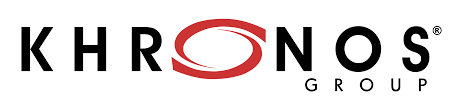 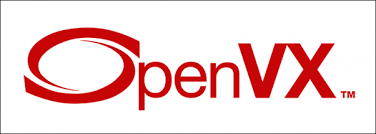 23
MIVisionX Deployment API
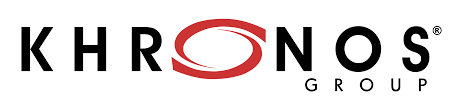 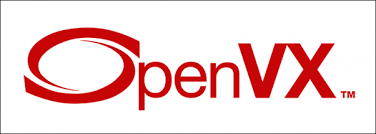 24
Tutorial Example 5: Object detection from video using OpenVX video decoder preprocessing node.
This example shows how to add pre-processing nodes, such as decoding with the amd_video_decoder node along with inferencing for a realistic object detection application.
Shows the use of MIVisionX utility mv_compile, which is used to compile an inference deployment package from a pre-trained model for a specific backend. The compiled package consists of a library, header files, application specific source files and the binary weights of the model.
Also it shows how to add a pre-processing node to the inference graph using the MIVisionX deployment API.
It demonstrates how to build an application which does objection detection using YoloV2 from one video stream or multiple video streams. This example shows the advantage of using OpenVX which avoids extra data copies thereby achieving a significance performance increase.
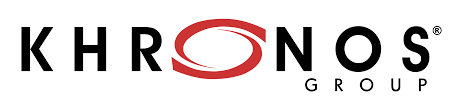 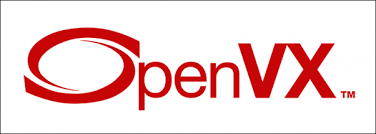 25
Tutorial Example 5: Flow chart
Lib_mvdeploy.so, weights.bin, mv_deployapi.cpp, sample app
yolov2 pretrained model
mv_compile
mv_compile utility
Initializes deployment from the library;
 loads weights for the constant tensors
mvInitializeDeployment()
mvCreateInference()
Creates vxGraph, vxContext and calls vxVerifyGraph()
preprocess_addnodes_cb()
Adds vx_amdMediaDecoder node, vx_convertImageToTensor() node
mvobjdetect example
mvRunInference(),
called in a loop for all frames in the video
VxProcessGraph() with pre-processing nodes and CNN nodes
mvShutdown(),
Releases vxGraph, all vx memory resources
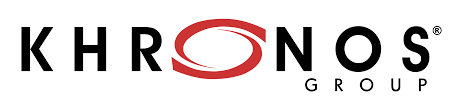 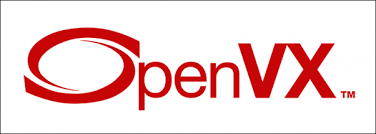 26
Tutorial Example 5: use of mv_compile.exe
Step 1: mv_compile.exe --model <model> --install_folder <install_folder> --input_dims n,c,h,w --fuse-cba <0/1> 
Generates library libmv_deploy.so, mvdeploy.h, weights.bin, mvdeploy_api.cpp, mvtestdeploy.cpp in the install_folder
Generates mv_extras library for doing the most common postprocessing functions like argmax and bounding box detections
Step 2:. Compile and run mvobjdetect example using the precompiled deployment package 
Copy additional source files and CMakeLists.txt from mvobjdetect folder to the install_folder
Build the mvobjdetect example
Run using mvobjdetect <input_file.mp4> --install_folder . --frames <num> --bb cls, th1, th2 --v 
Shows the usage of OpenCV for visualizing the results
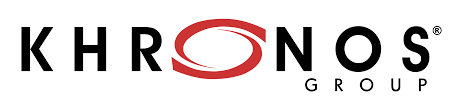 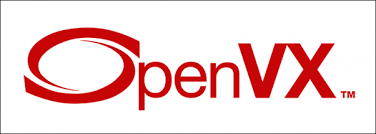 27
Mv_objdetect using 4 video streams
Example shows decoding 4 video streams simultaneously using amd_media_decoder OpenVX node and running the inference on 4 streams and visualizing the results using OpenCV.
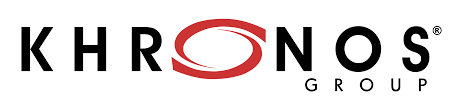 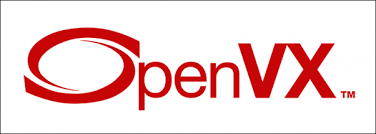 28
Resources
Tutorial part 1: https://github.com/kiritigowda/MIVisionX-Inference-Tutorial
Tutorial part 2: https://github.com/rrawther/MIVisionX-OpenVX-Tutorial



MIVisionX: https://github.com/GPUOpen-ProfessionalCompute-Libraries/MIVisionX
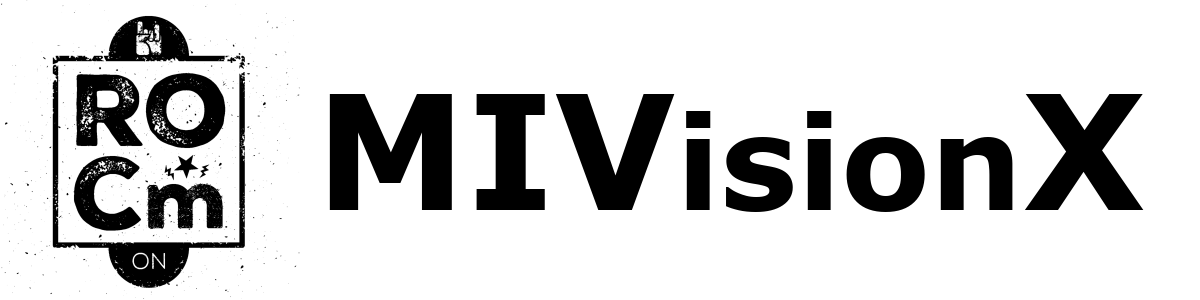 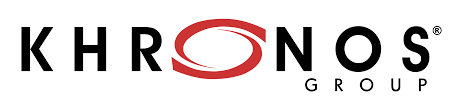 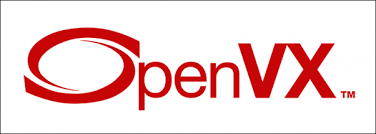 29
Disclaimers and attributions
The information contained herein is for informational purposes only and is subject to change without notice. Timelines, roadmaps, and/or product release dates  shown in these slides are plans only and subject to change.  “Polaris”, “Vega”, “Radeon Vega”, “Navi”, “Zen” and “Naples” are codenames for AMD architectures, and are not product names.
While every precaution has been taken in the preparation of this document, it may contain technical inaccuracies, omissions and typographical errors, and AMD is under no obligation to update or otherwise correct this information.  Advanced Micro Devices, Inc. makes no representations or warranties with respect to the accuracy or completeness of the contents of this document, and assumes no liability of any kind, including the implied warranties of noninfringement, merchantability or fitness for particular purposes, with respect to the operation or use of AMD hardware, software or other products described herein.  No license, including implied or arising by estoppel, to any intellectual property rights is granted by this document.  Terms and limitations applicable to the purchase or use of AMD’s products are as set forth in a signed agreement between the parties or in AMD's Standard Terms and Conditions of Sale. 
The information contained herein is for informational purposes only and is subject to change without notice. While every precaution has been taken in the preparation of this document, it may contain technical inaccuracies, omissions and typographical errors, and AMD is under no obligation to update or otherwise correct this information.  Advanced Micro Devices, Inc. makes no representations or warranties with respect to the accuracy or completeness of the contents of this document, and assumes no liability of any kind, including the implied warranties of noninfringement, merchantability or fitness for particular purposes, with respect to the operation or use of AMD hardware, software or other products described herein.  No license, including implied or arising by estoppel, to any intellectual property rights is granted by this document.  Terms and limitations applicable to the purchase or use of AMD’s products are as set forth in a signed agreement between the parties or in AMD's Standard Terms and Conditions of Sale. GD-18

©2019 Advanced Micro Devices, Inc.  All rights reserved. AMD, the AMD Arrow logo, Ryzen, Threadripper, EPYC, and combinations thereof are trademarks of Advanced Micro Devices, Inc. Other product names used in this publication are for identification purposes only and may be trademarks of their respective companies.
30